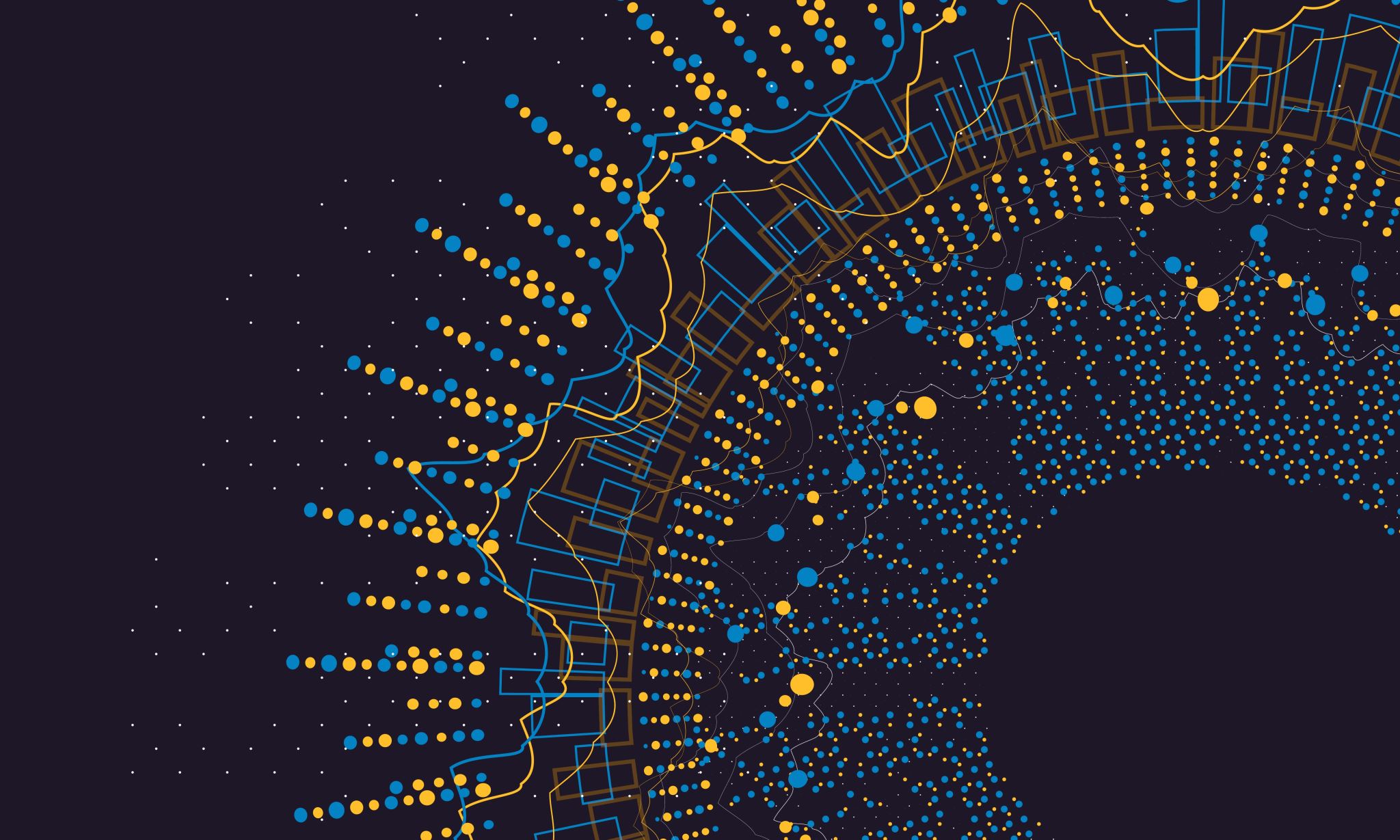 Laatste les Stad en wijk  P2!
Periode 2 leerjaar 1
Les van 25-1-2024
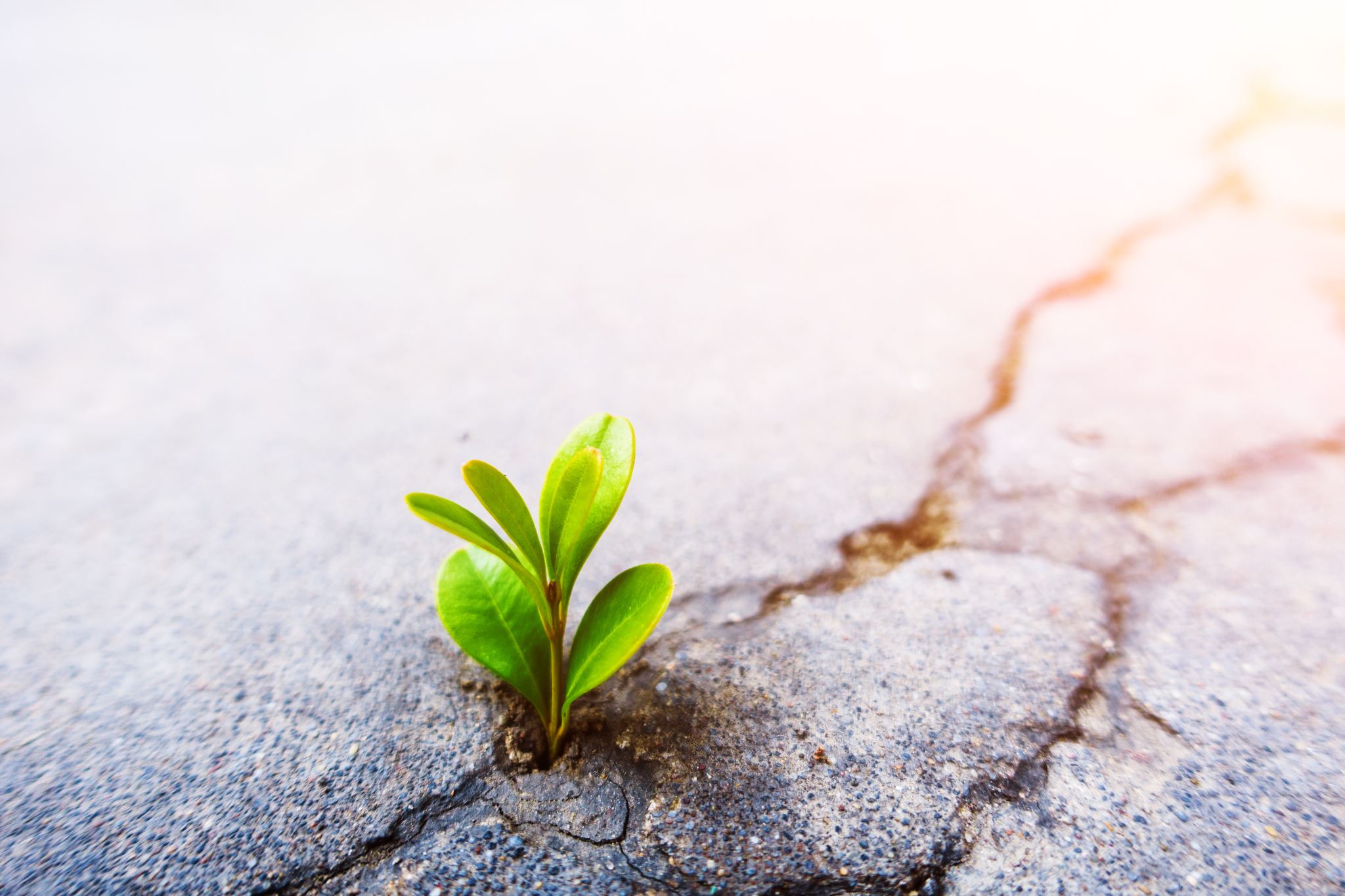 Programma: 
1. Sociale leefbaarheid en duurzaam ondernemen
2. Financiering 
3. Begrippenlijst, nog vragen daar over?
1. Sociale leefbaarheid en ondernemen
Welke voorbeelden komen langs in dit filmpje?
2. Financiering
Wat is je doel of opdracht?
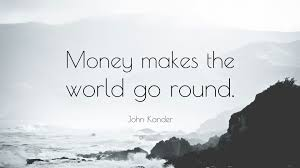 Waar heb je geld voor nodig?
Hoeveel?
Wat kun je op een andere manier regelen?
Hoe kom je daar aan?!
[Speaker Notes: Doelen van een sociaal wijkteam zijn: * Participatie van bewoners, sociale samenhang en onderlinge hulp in buurt of wijk bevorderen. * Ondersteunen van bewoners bij kwesties op alle levensgebieden; deze snel, licht, gericht en in samenhang oppakken. * Een contactgelegenheid of toegankelijke plek bieden waar alle bewoners in de wijk met hun vragen en ideeën terecht kunnen (voorportaal). * Het versterken van de eigen kracht en het ‘zelfoplossend vermogen’ van bewoners. * Het voorzien in toegang tot intensievere of specialistische vormen van ondersteuning. * Meer specialistische, duurdere hulp uit de tweede lijn terugdringen.]
Hoe kom je aan geld?!
Inkomsten uit bv. verkoop, levering van een diens of deelnemersbijdrage
Subsidie van bv. de gemeente
Donaties of een gift van bv. gelijkgestemden
Inkomsten uit speciale acties of sponsoracties
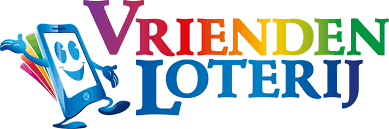 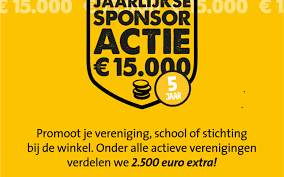 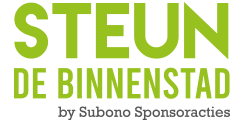 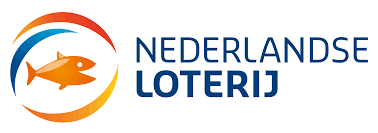 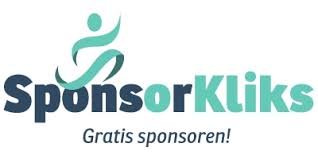 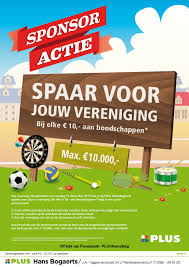 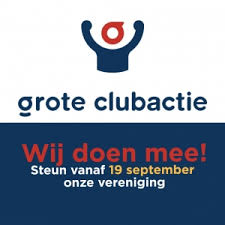 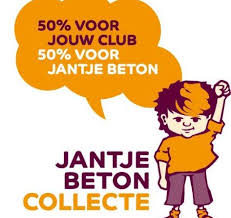 Subsidieland
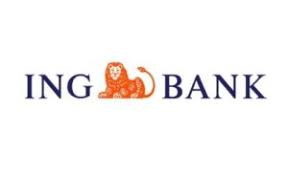 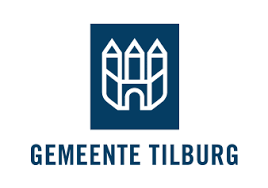 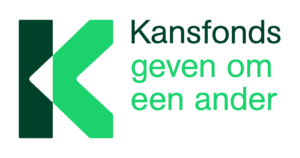 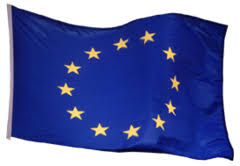 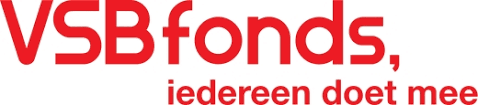 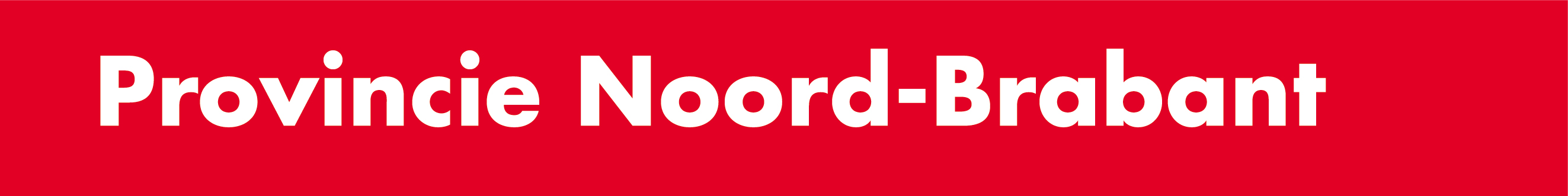 Subsidies aanvragen
a. Waarvoor heb je voor jouw organisatie of activiteiten subsidie nodig?
Salaris 
Materialen
Activiteiten 
Diensten
Randvoorwaarden
Training 
Anders nl. 
 b. Waar kun je die subsidie aanvragen?
Opdracht!
Iedere groep een andere opdracht: bespreek de financiering voor jullie project en vul het in op het antwoordpapier. Over 10 minuten bespreken we het!
Subsidie verstrekkers waar we een aanvraag kunnen indienen zijn: …
Nodig voor een subsidieaanvraag
In ieder geval: 

 Begeleidende brief met een duidelijke motivatie van je aanvraag

 Duidelijke omschrijving van je organisatie of project
Stuur een projectplan mee bij een aanvraag voor een project
Stuur een beleids- en activiteitenplan mee bij een aanvraag voor een organisatie

 Statuten van de aanvragende rechtspersoon (recent exemplaar)

 Begroting
https://www.fondswervingonline.nl/nieuws/dit-moet-je-altijd-meesturen-met-een-subsidieaanvraag = bron
[Speaker Notes: In de exploitatiebegroting wordt duidelijk welke omzet je minimaal moet halen om de kosten te dekken en winst te maken. Je stelt deze begroting op voor jezelf en ook wel voor externe financiers. De exploitatiebegroting is een onderdeel van het financieel plan.]
Nog vragen over de begrippenlijst?
Succes met de laatste loodjes en met leren!